Культурно-креативный сектор
(сокращенно ККС)
Мы...
Спортивные(мальчики с именем Игорь)
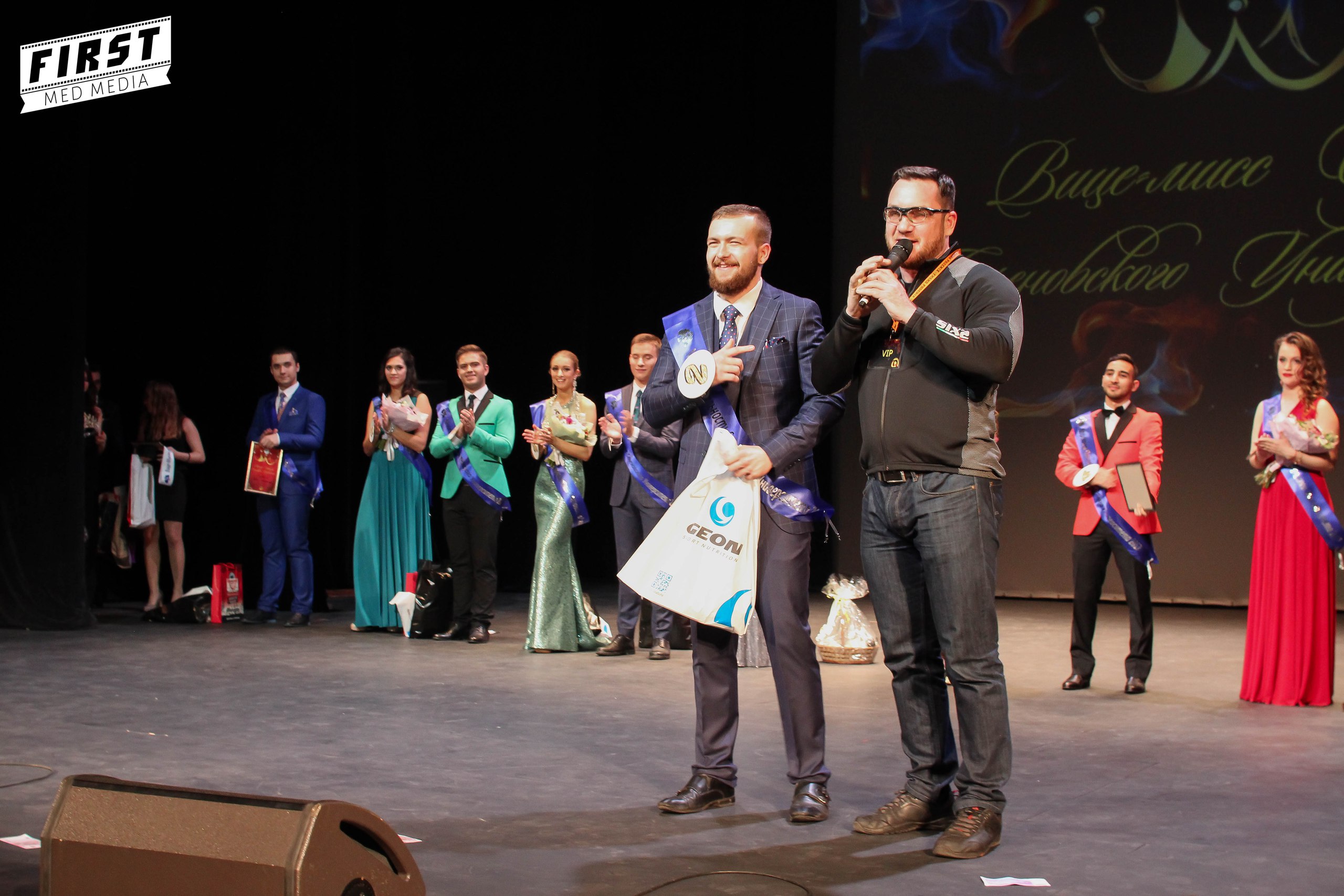 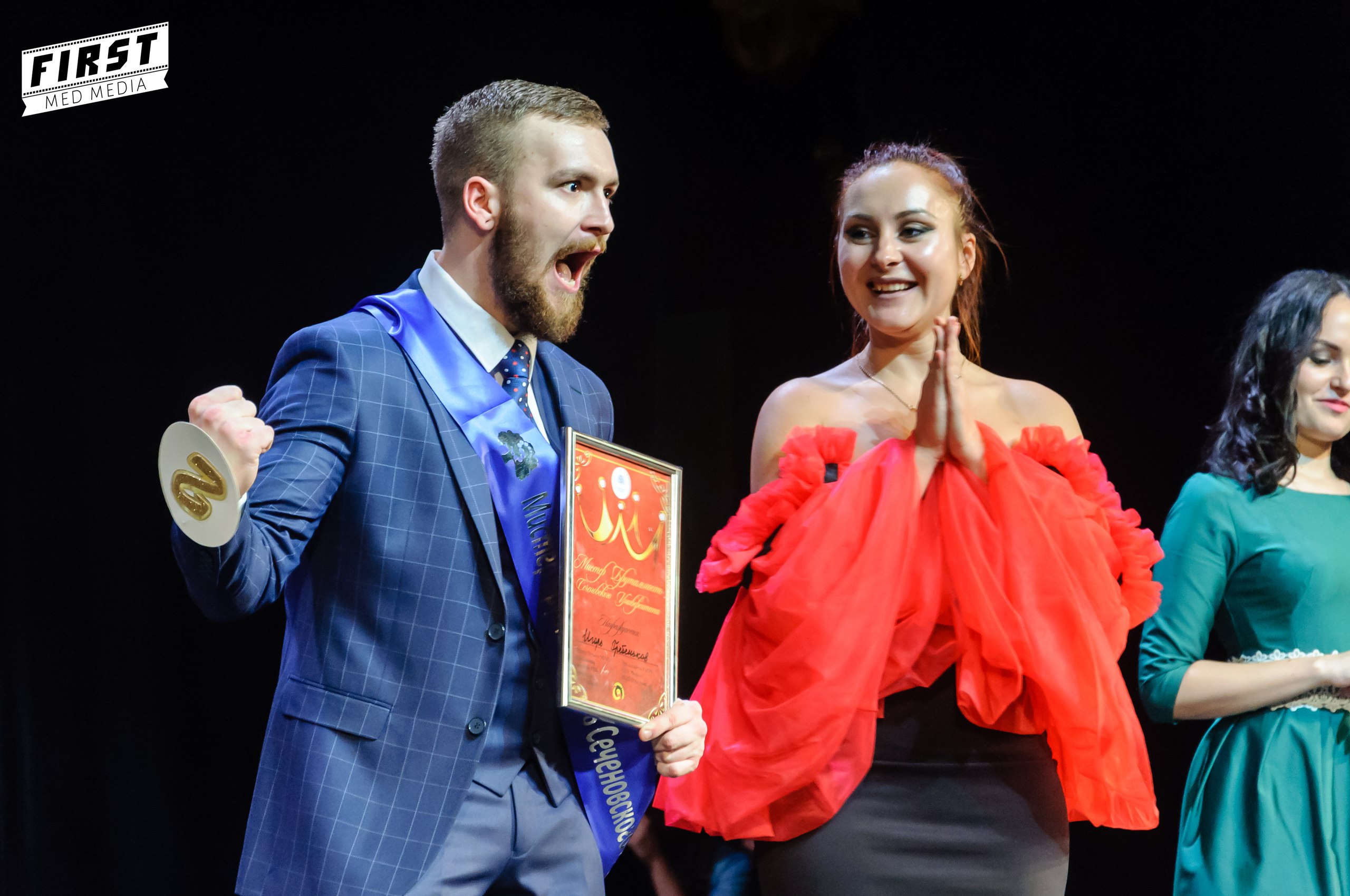 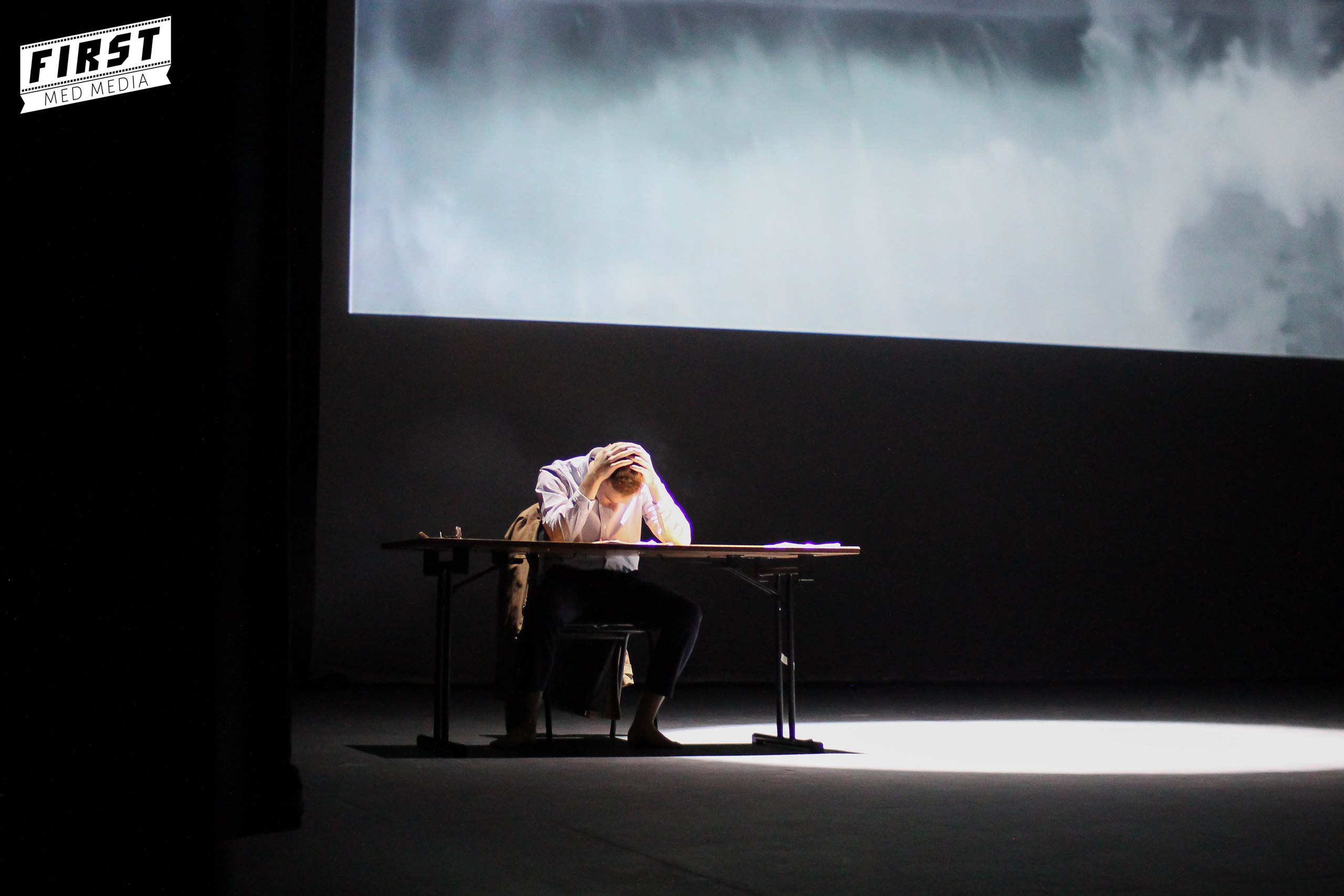 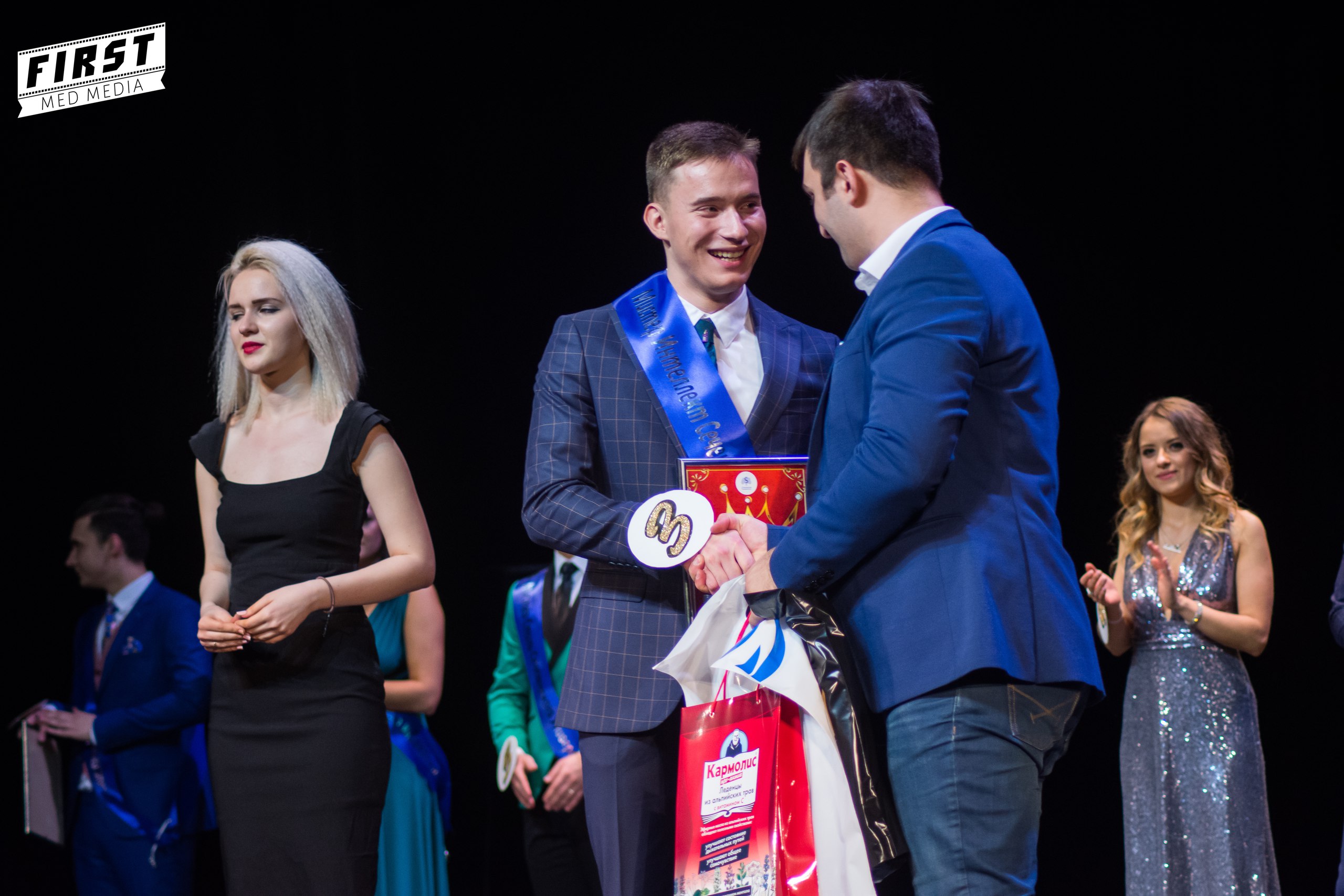 Активные
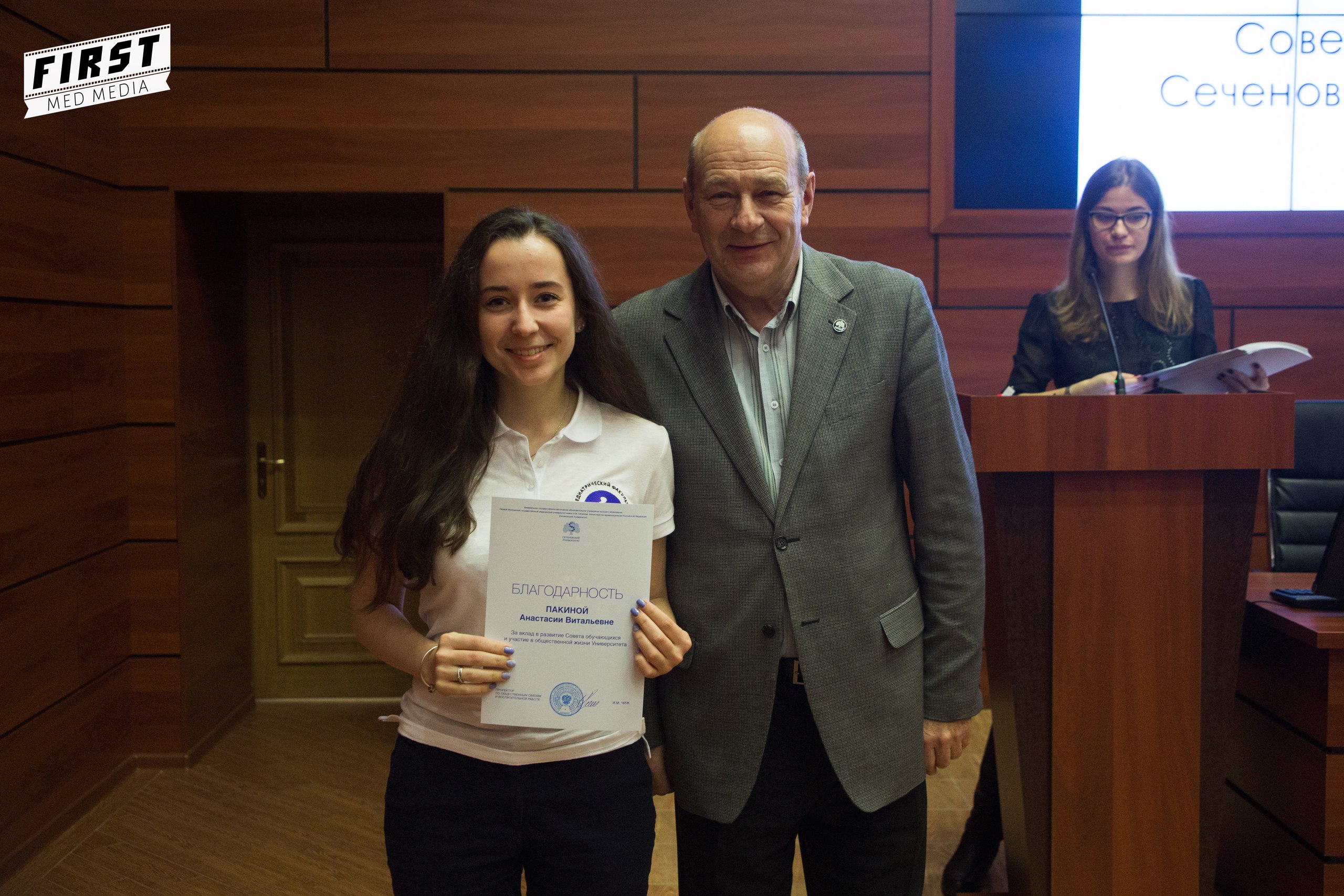 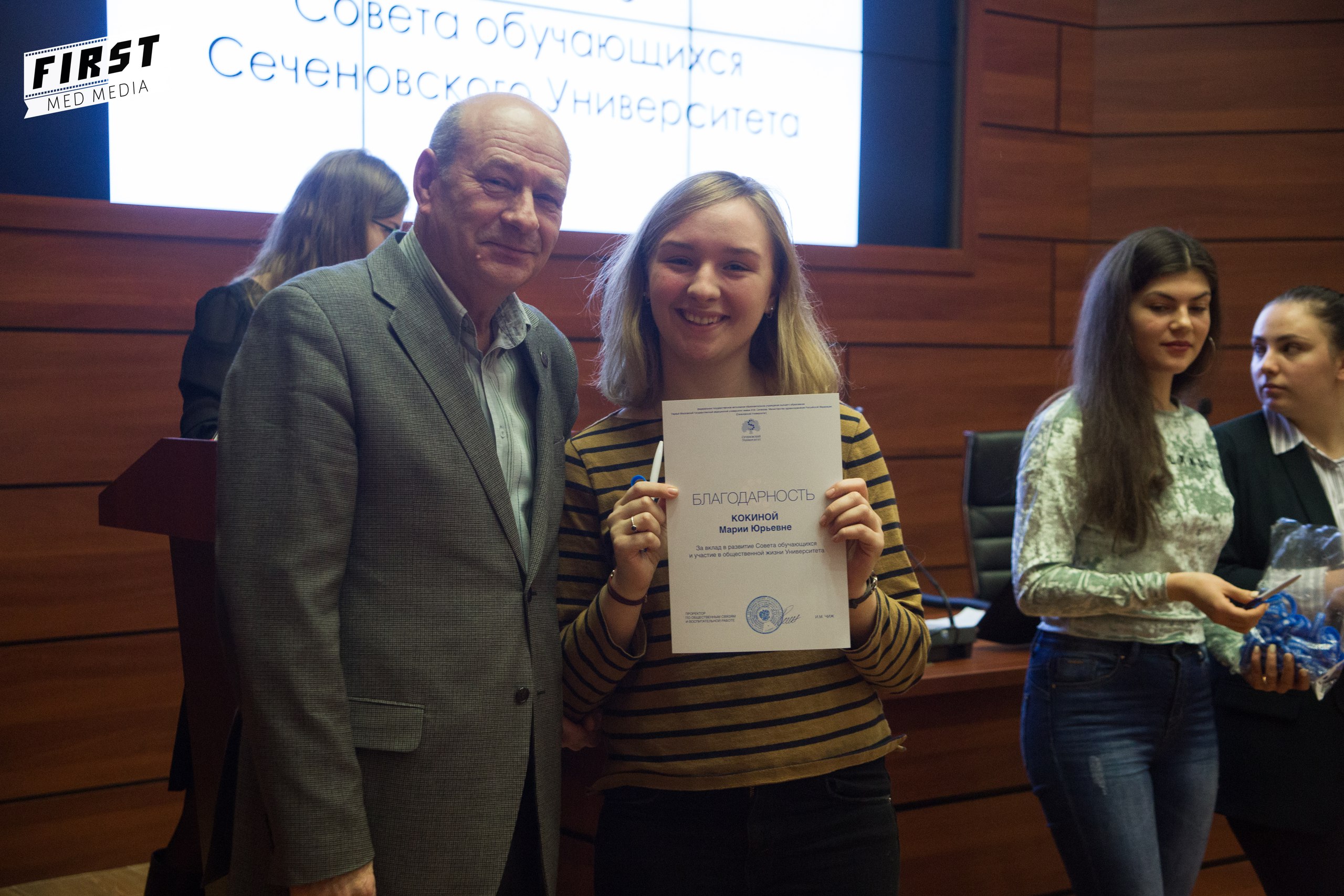 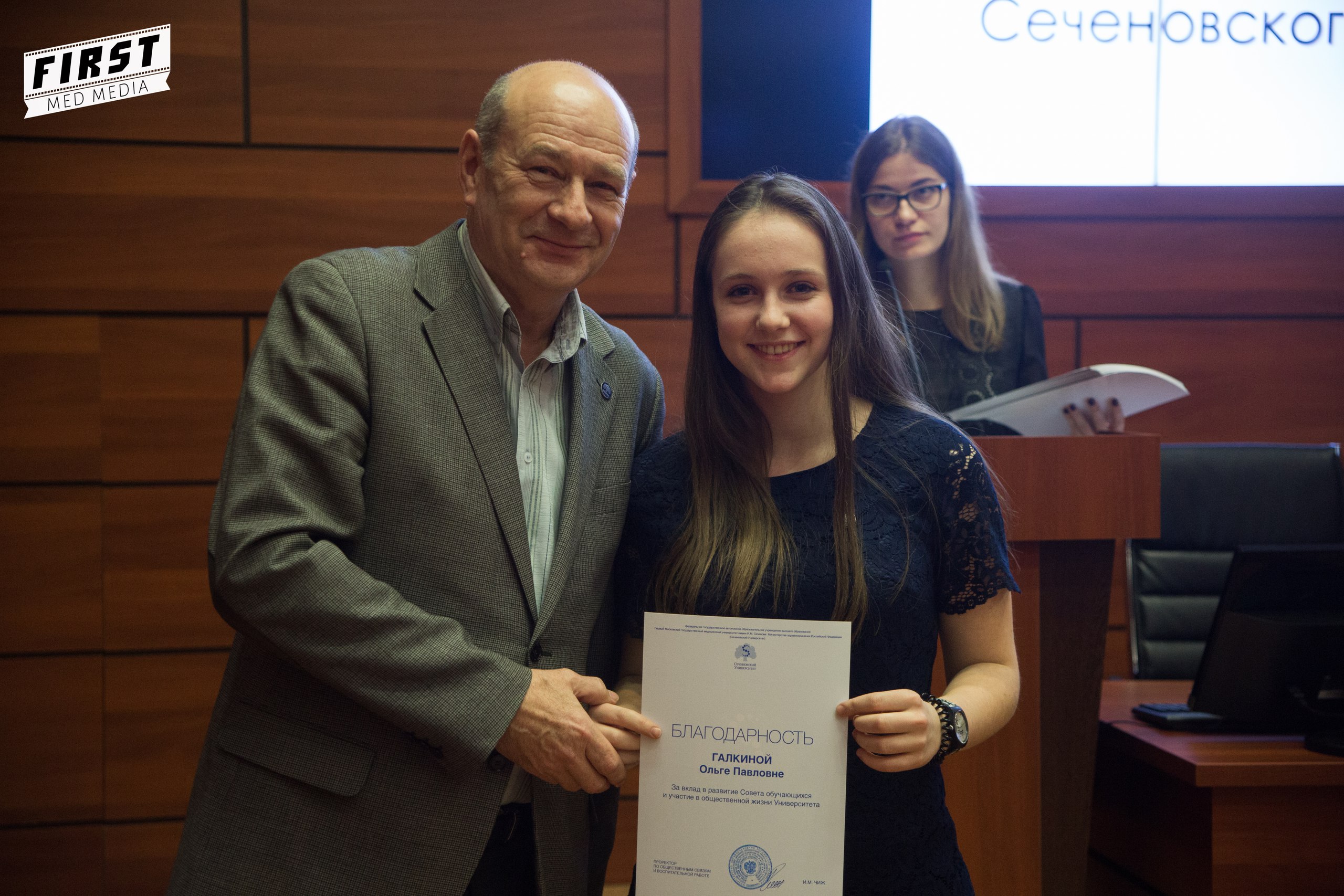 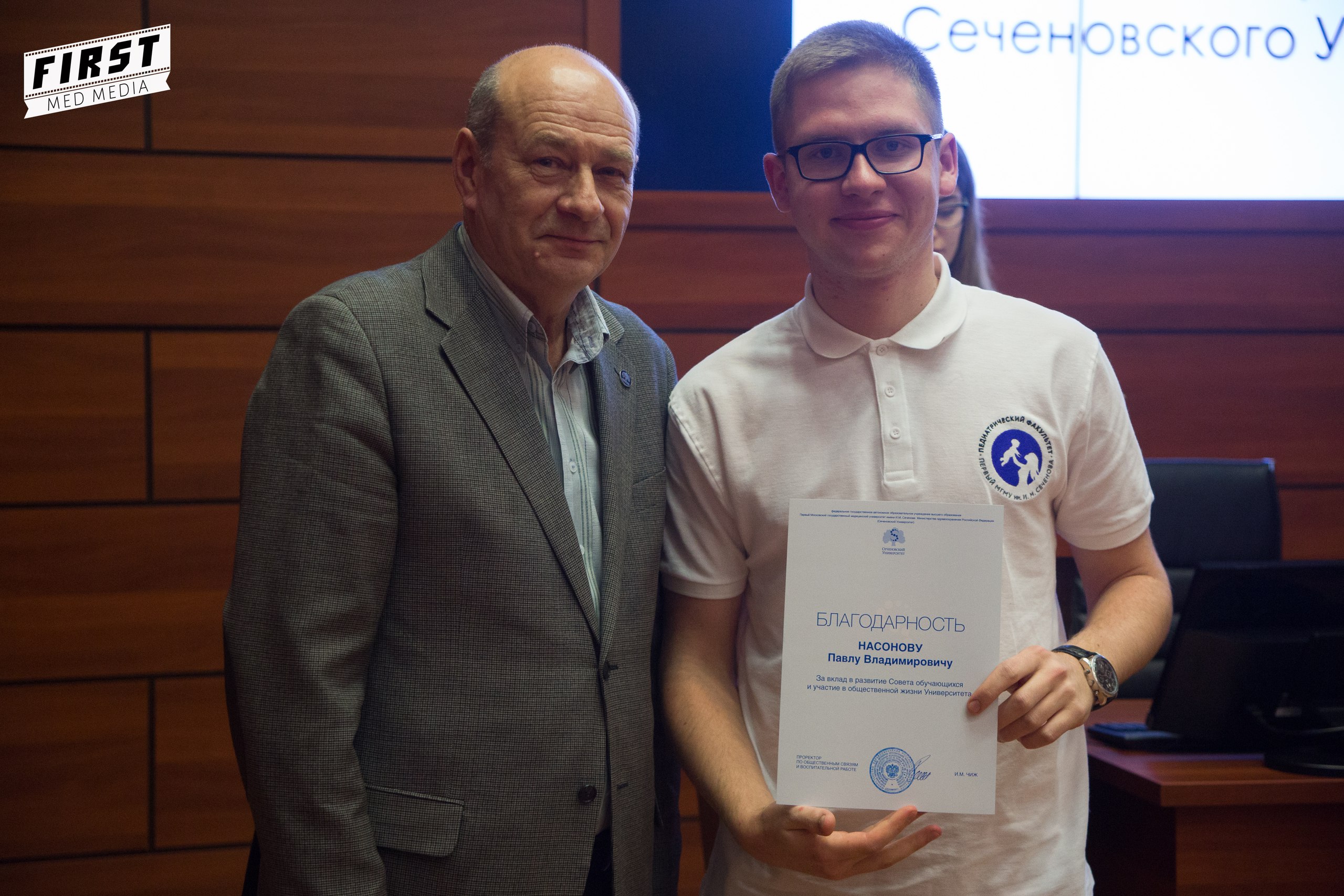 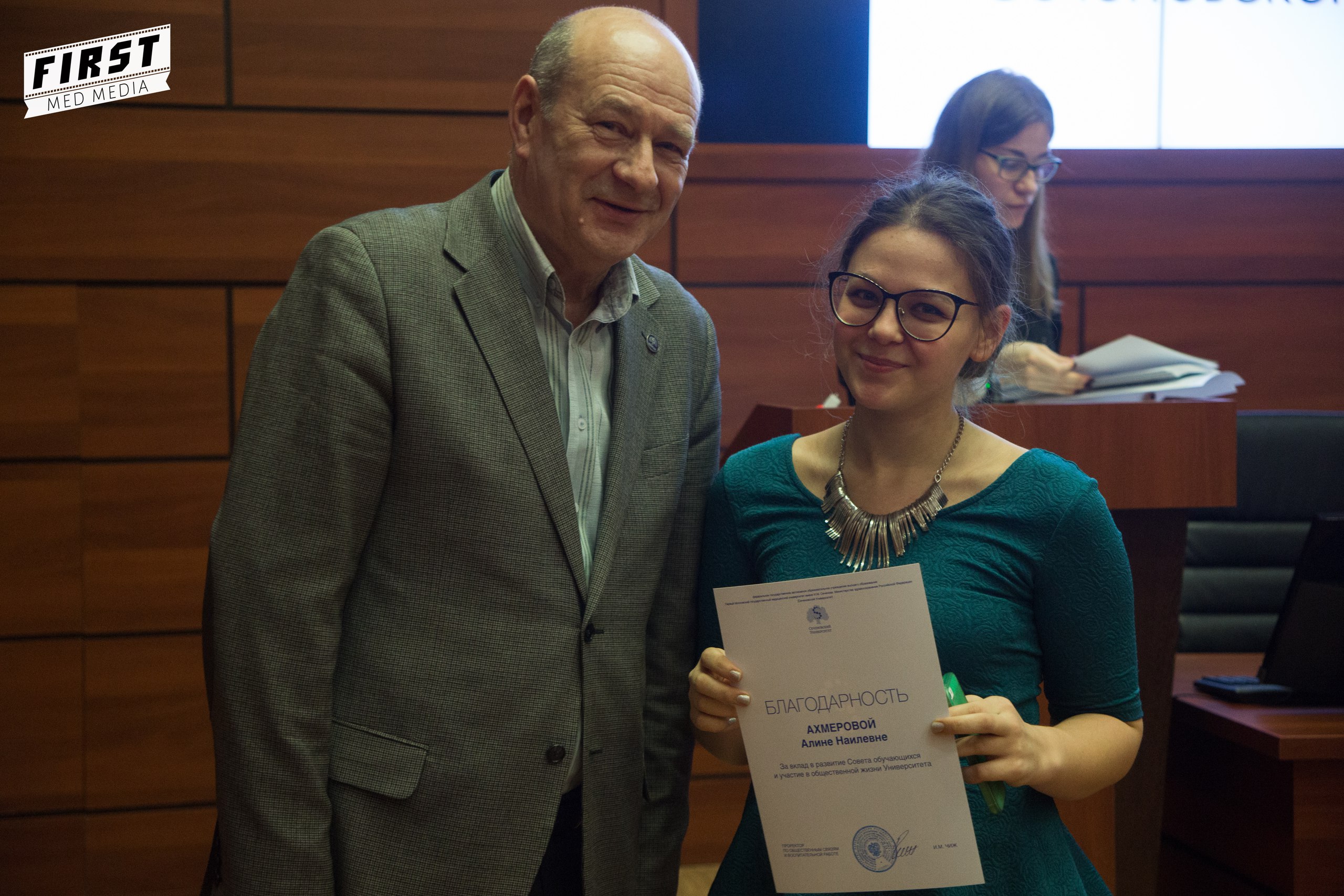 Веселые и находчивые
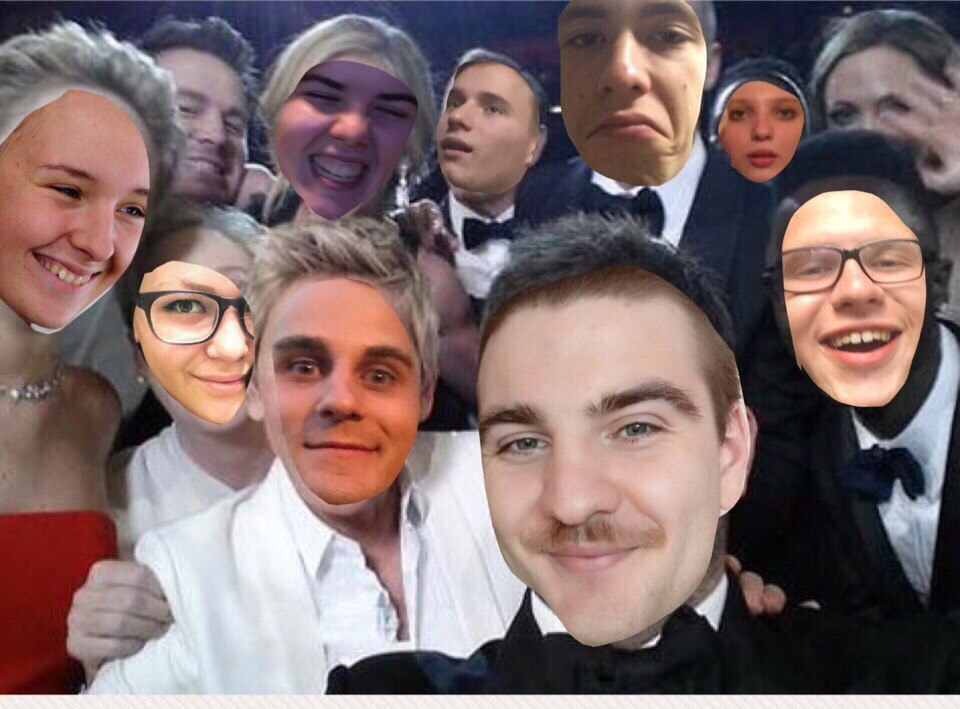 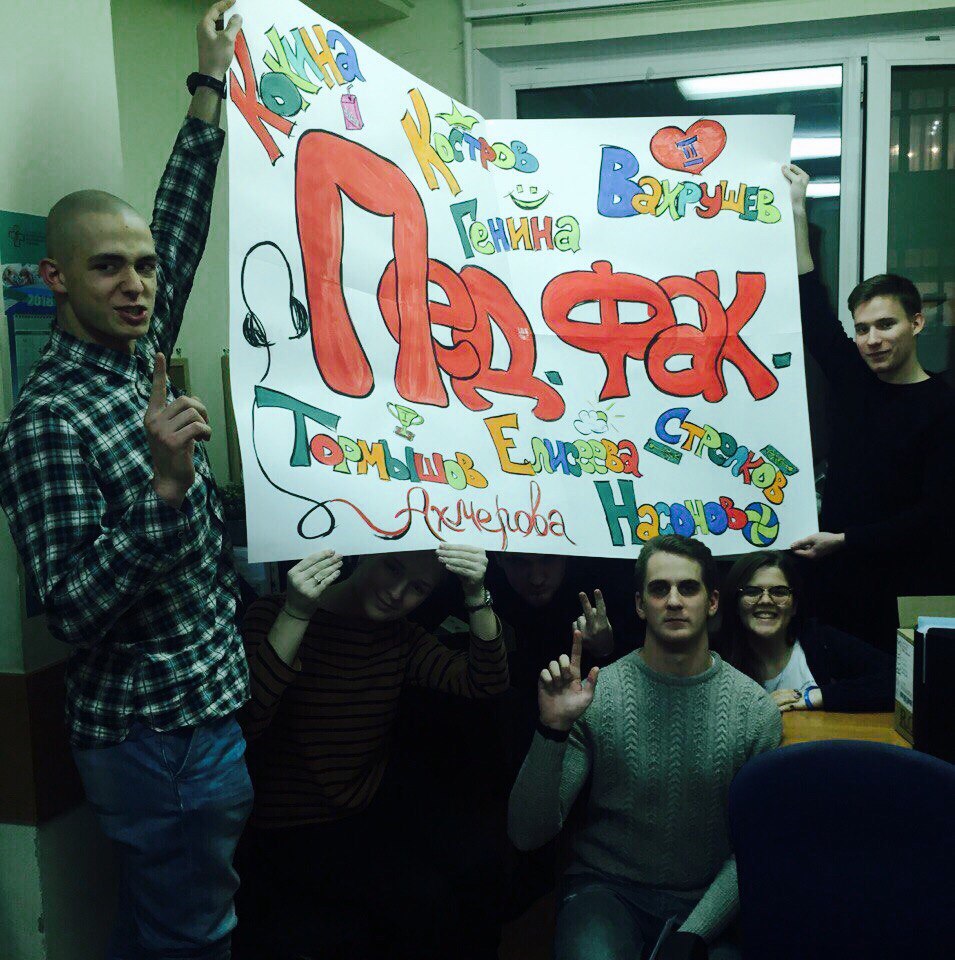 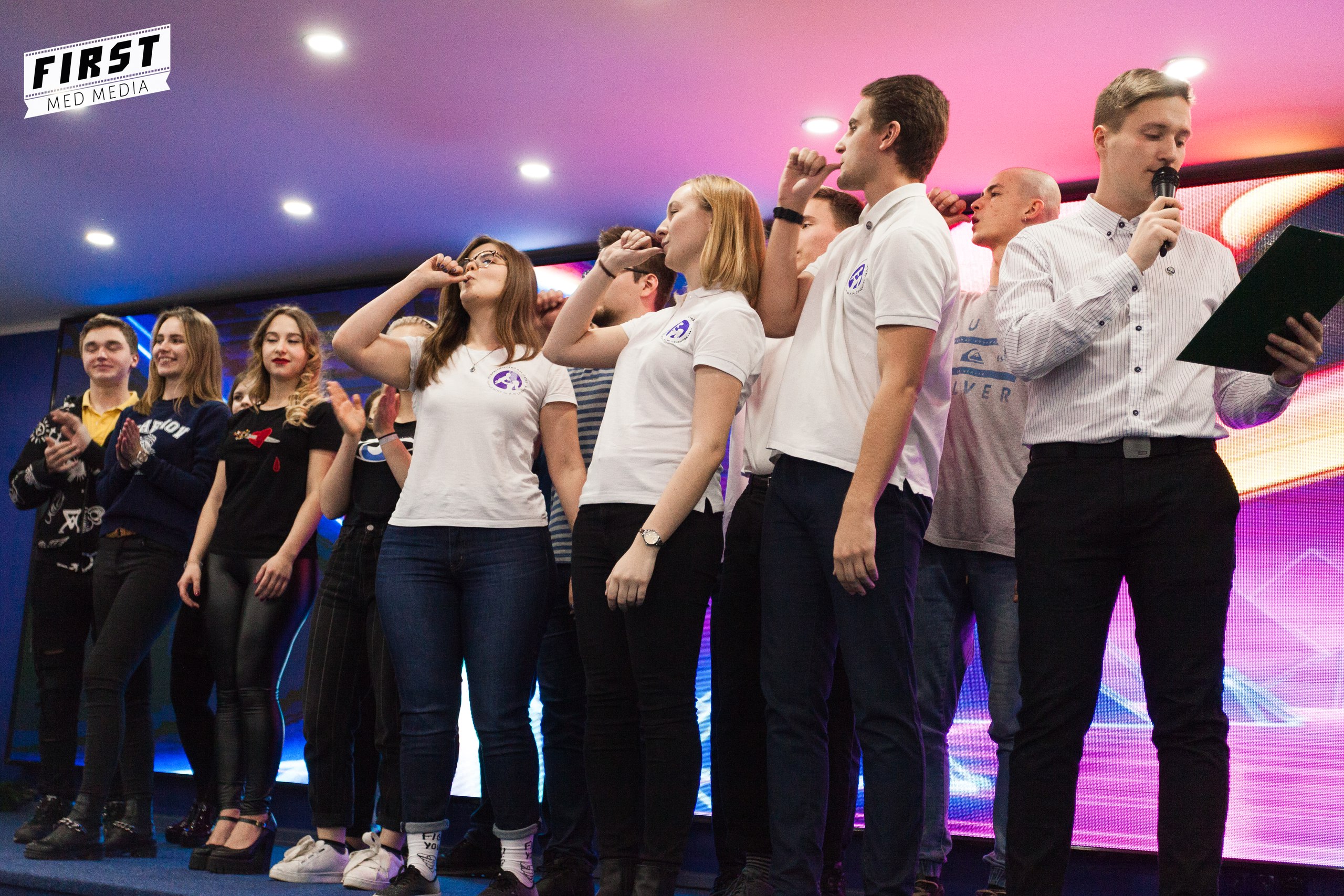 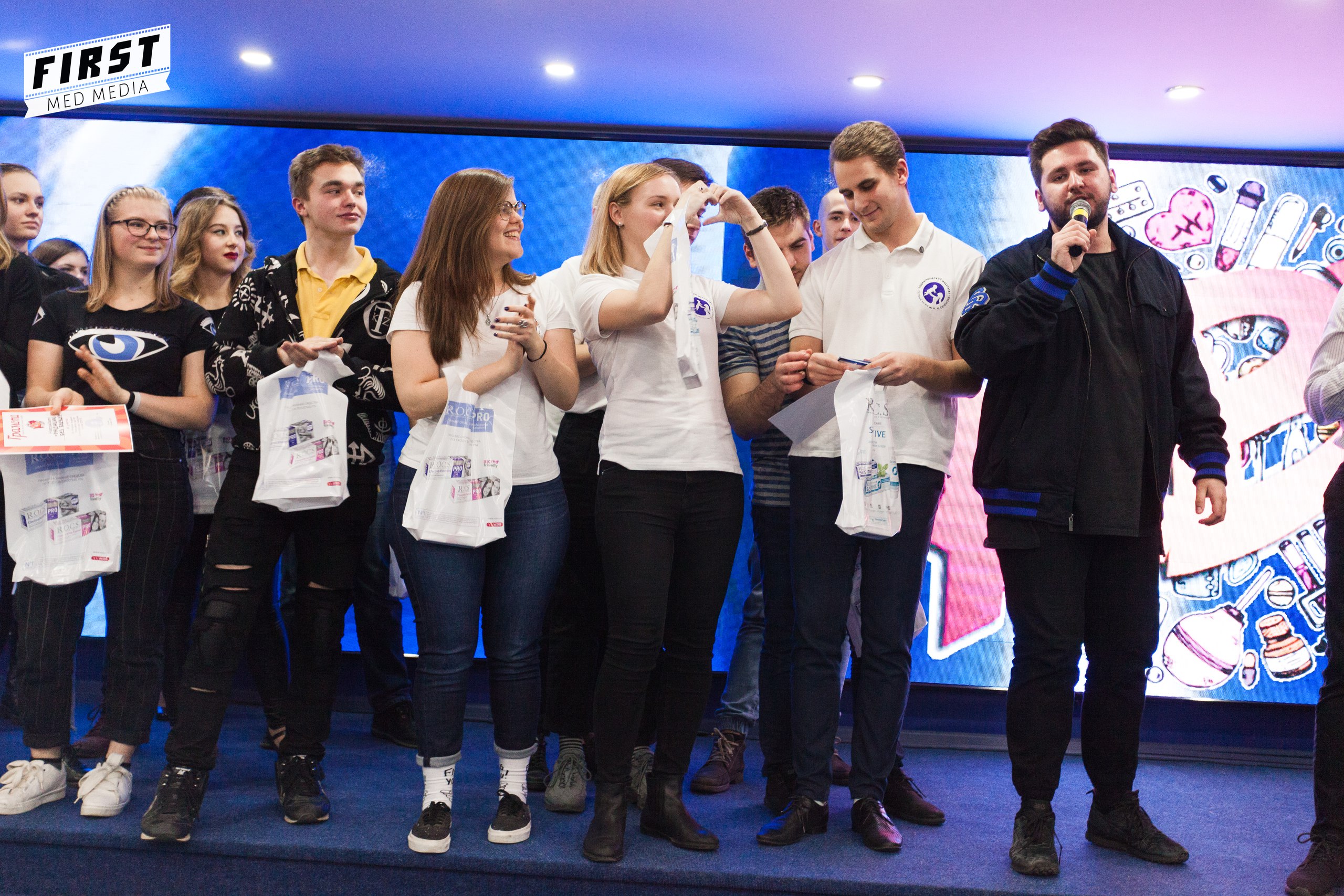 Добрые
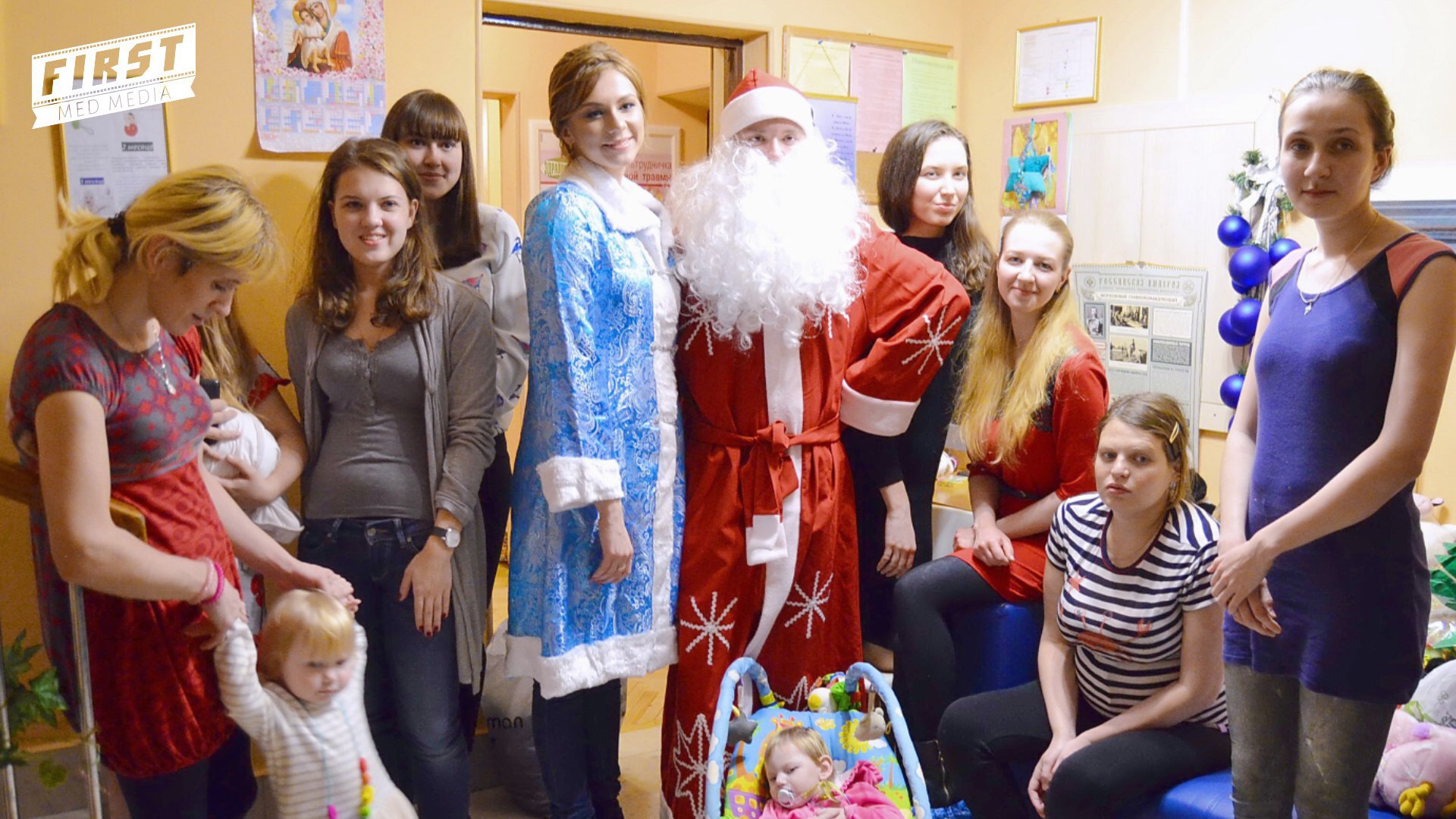 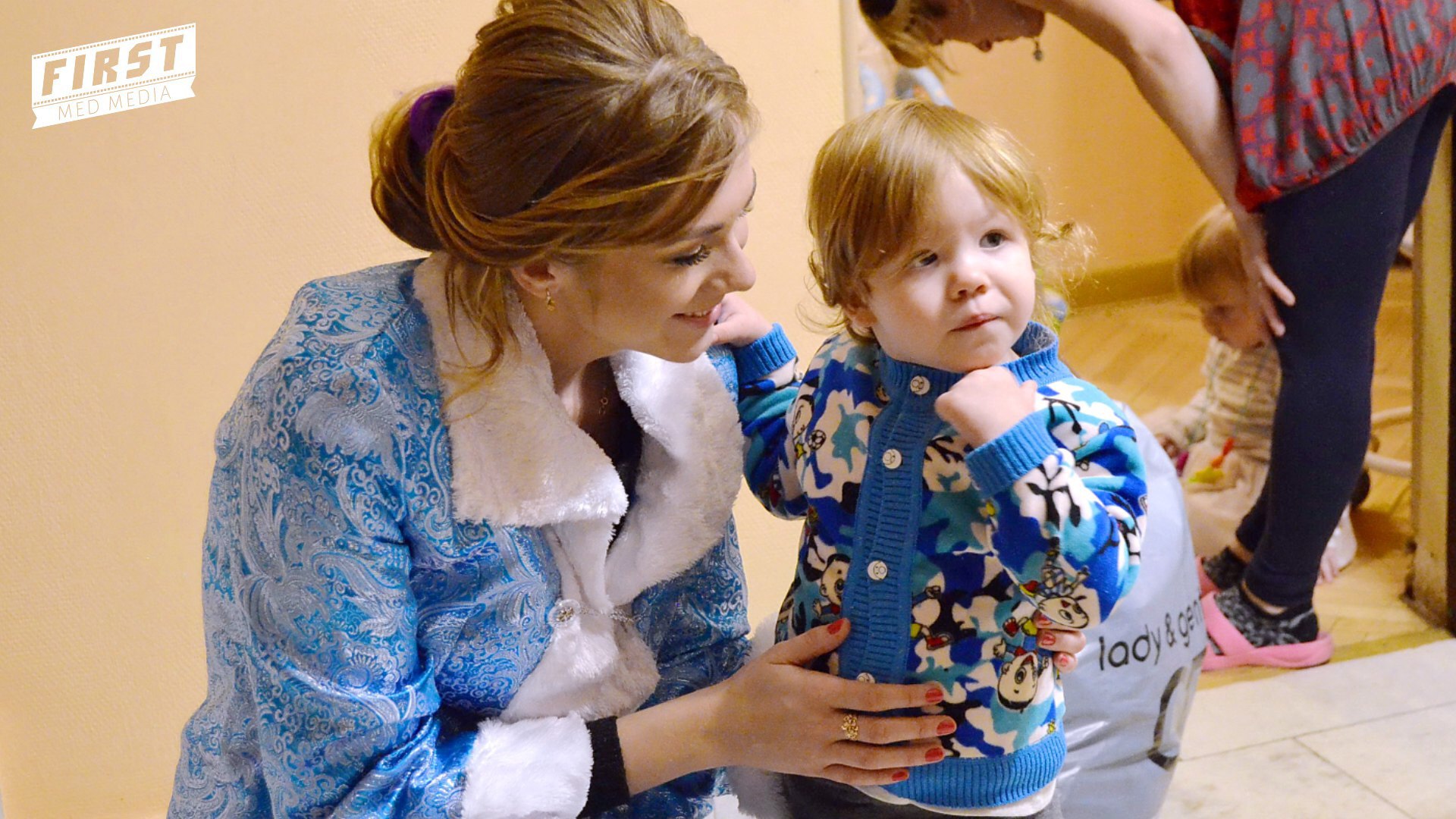 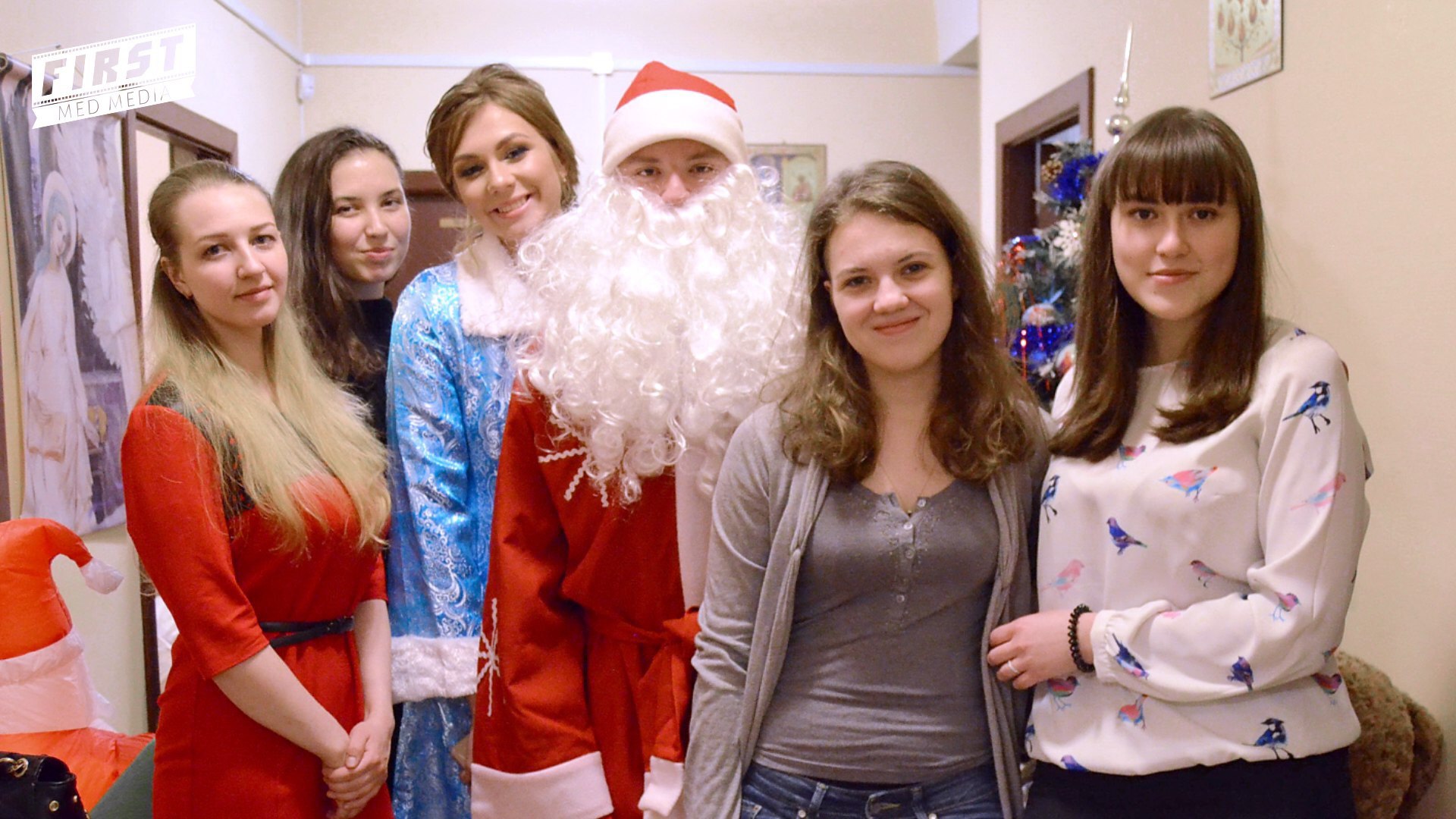 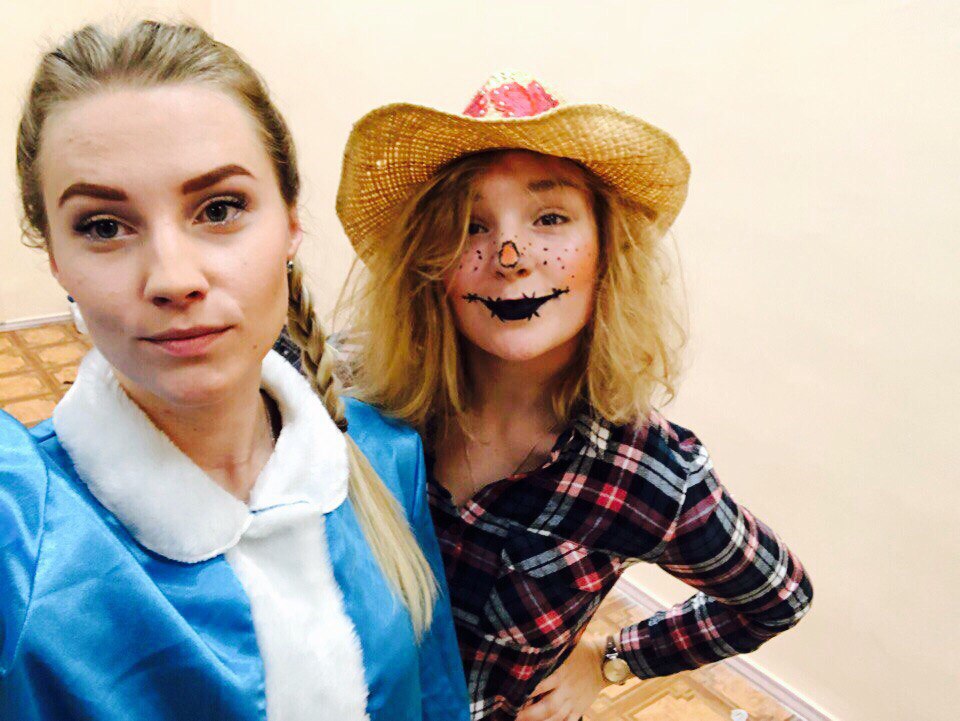 Быстрые
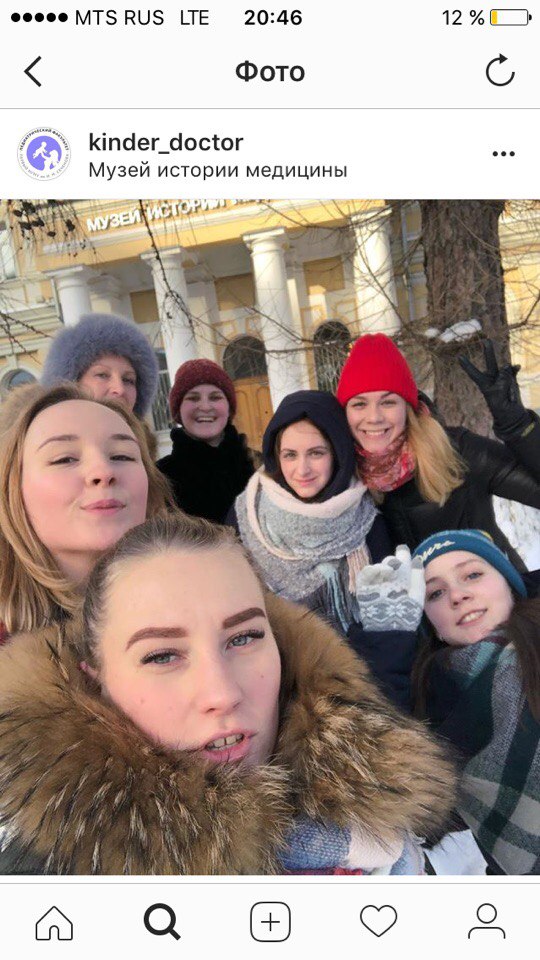 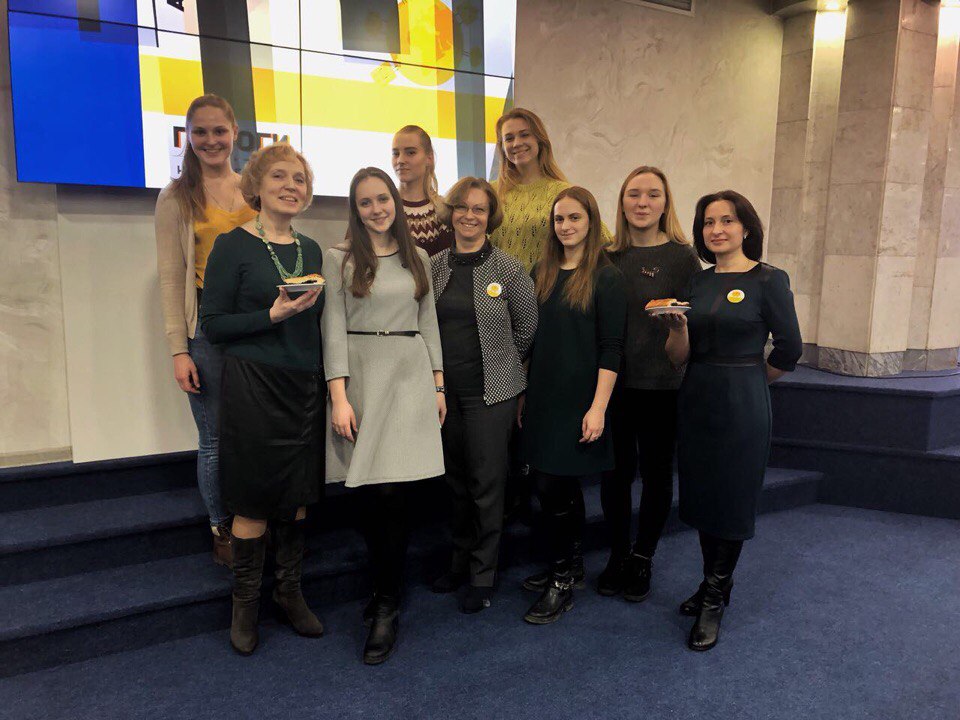 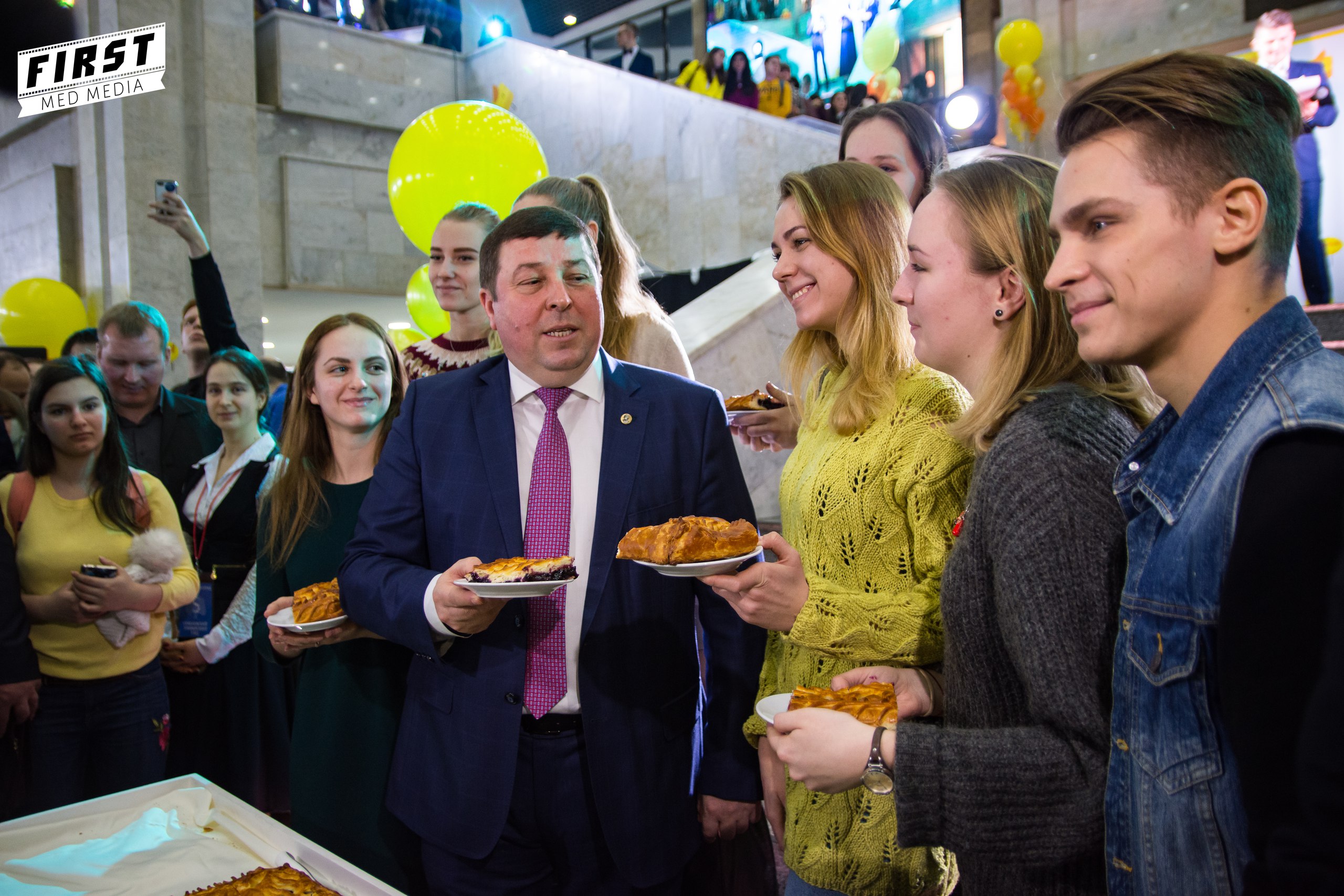 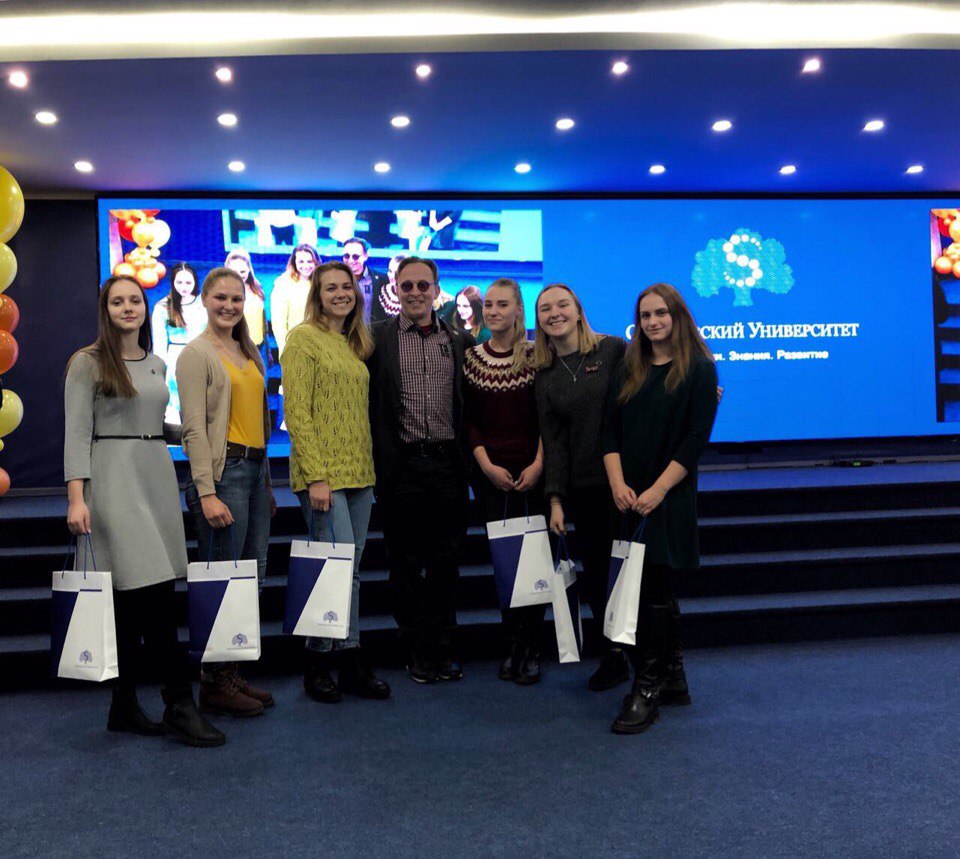 Активные2
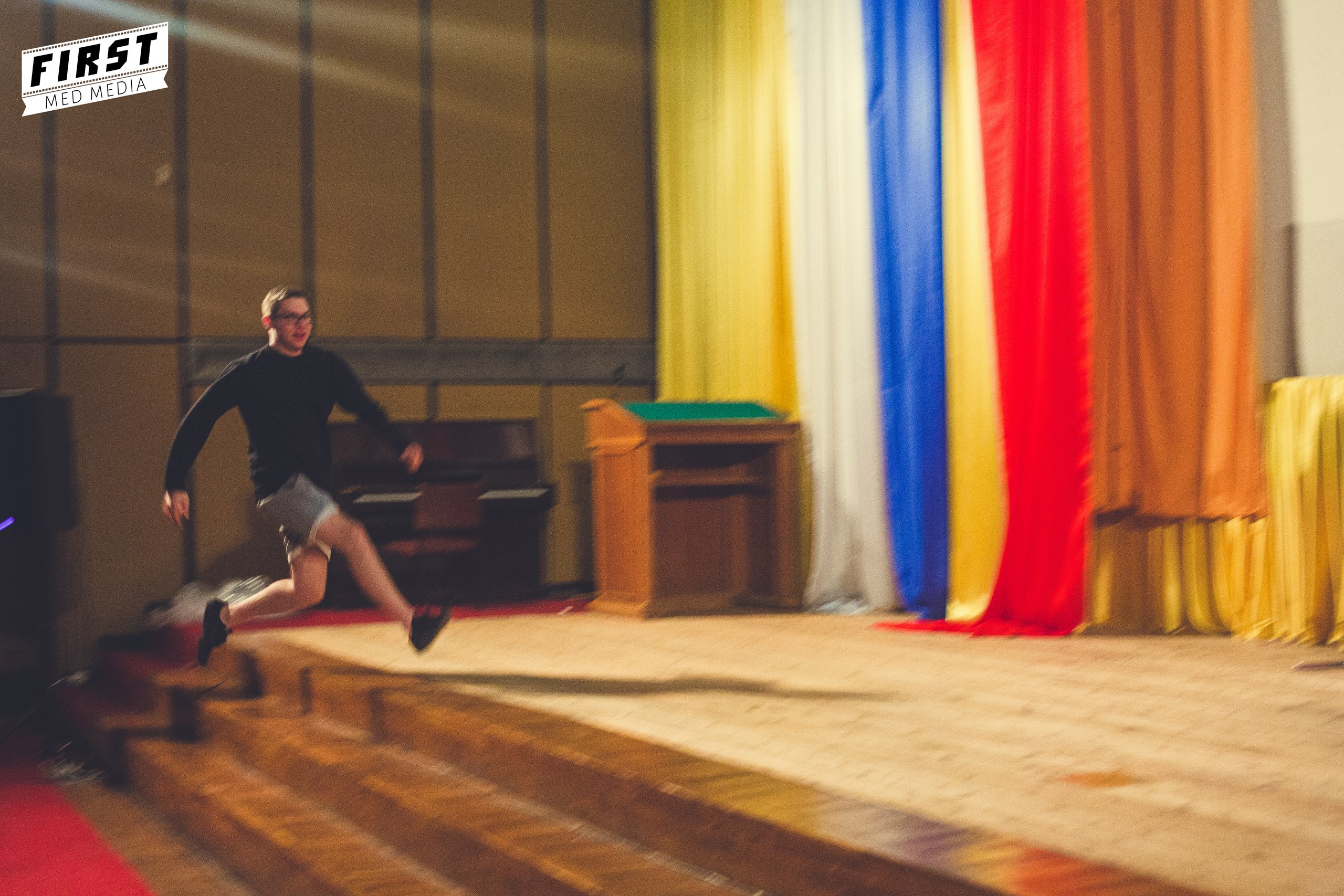 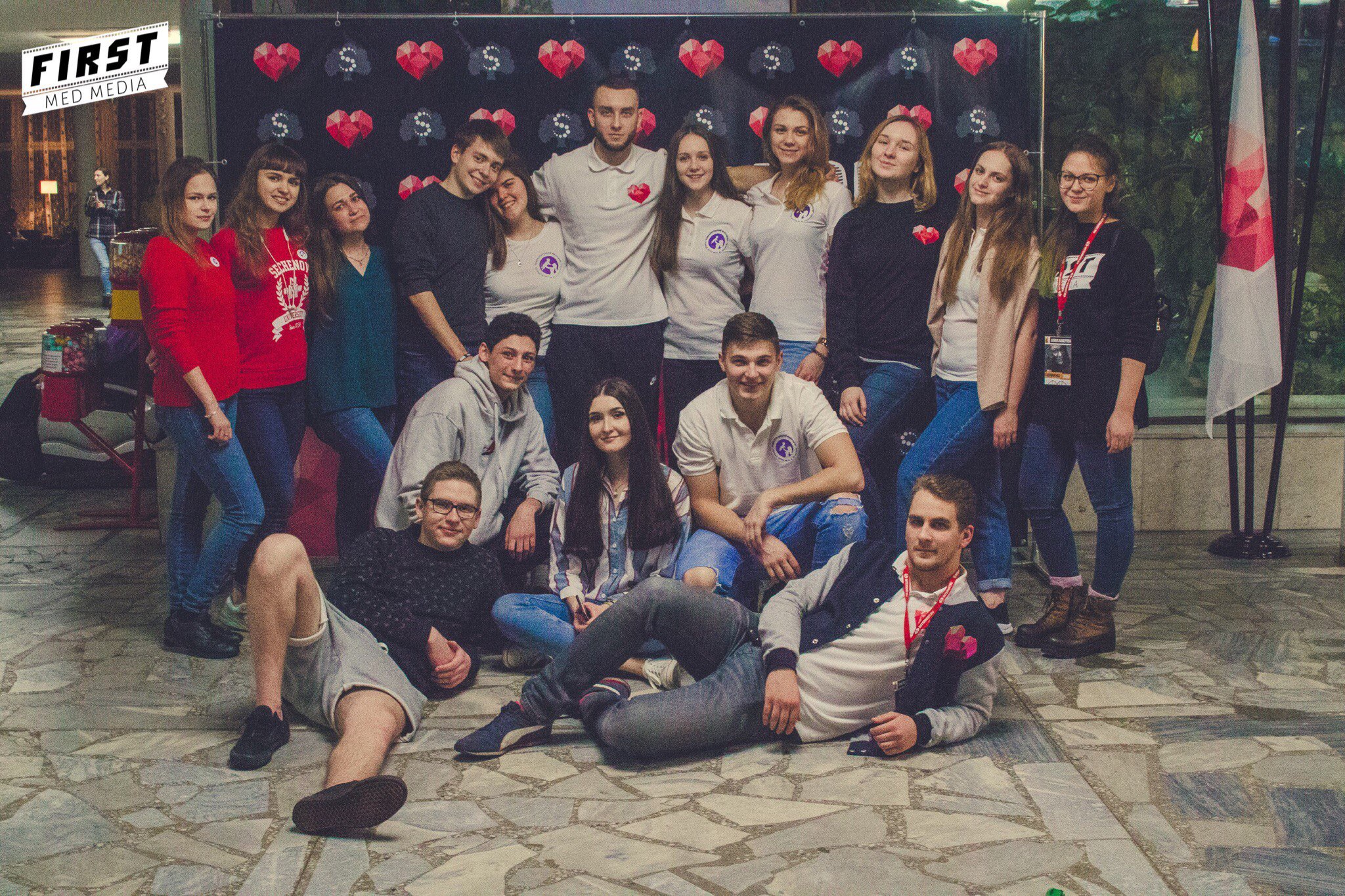 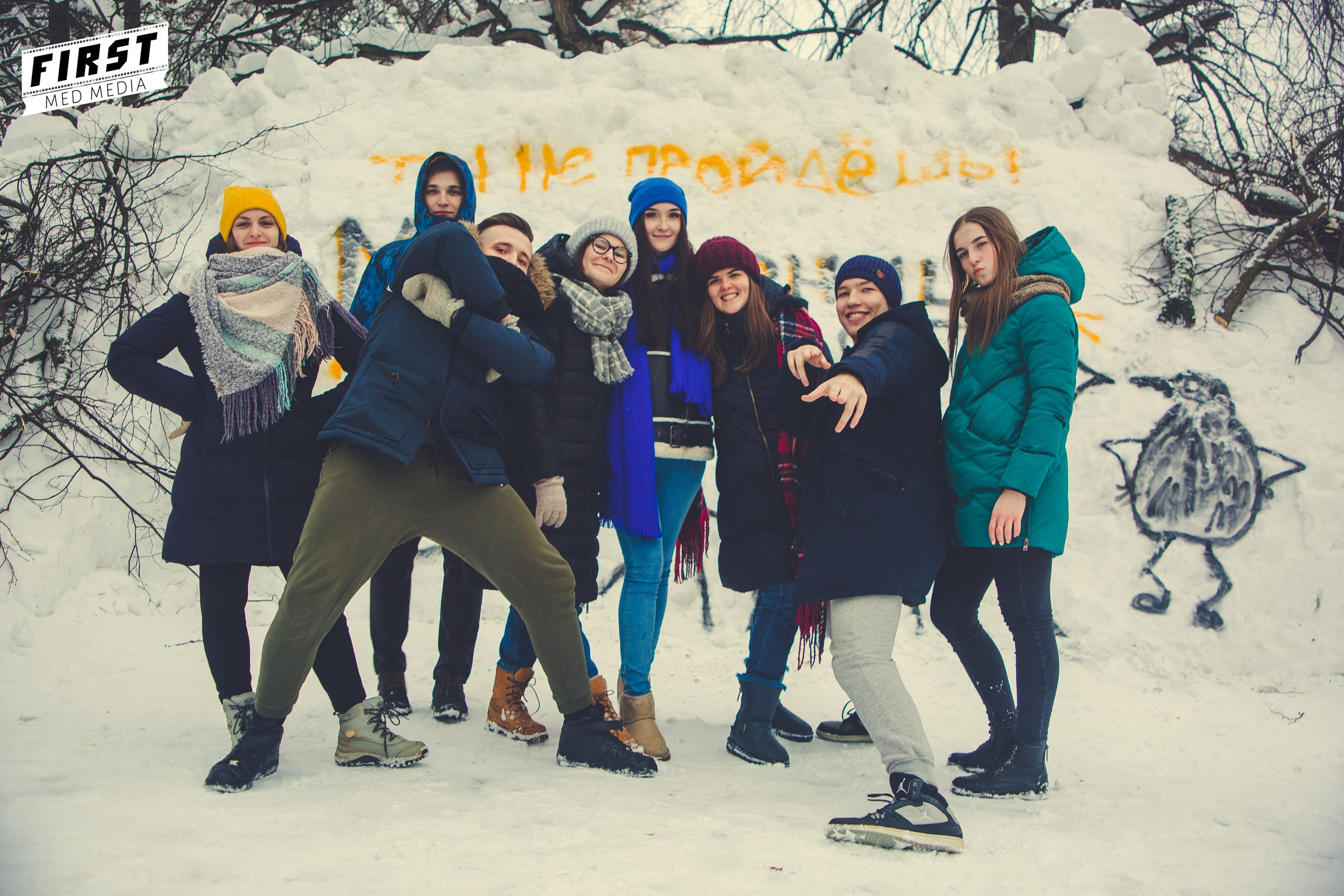 Весенние
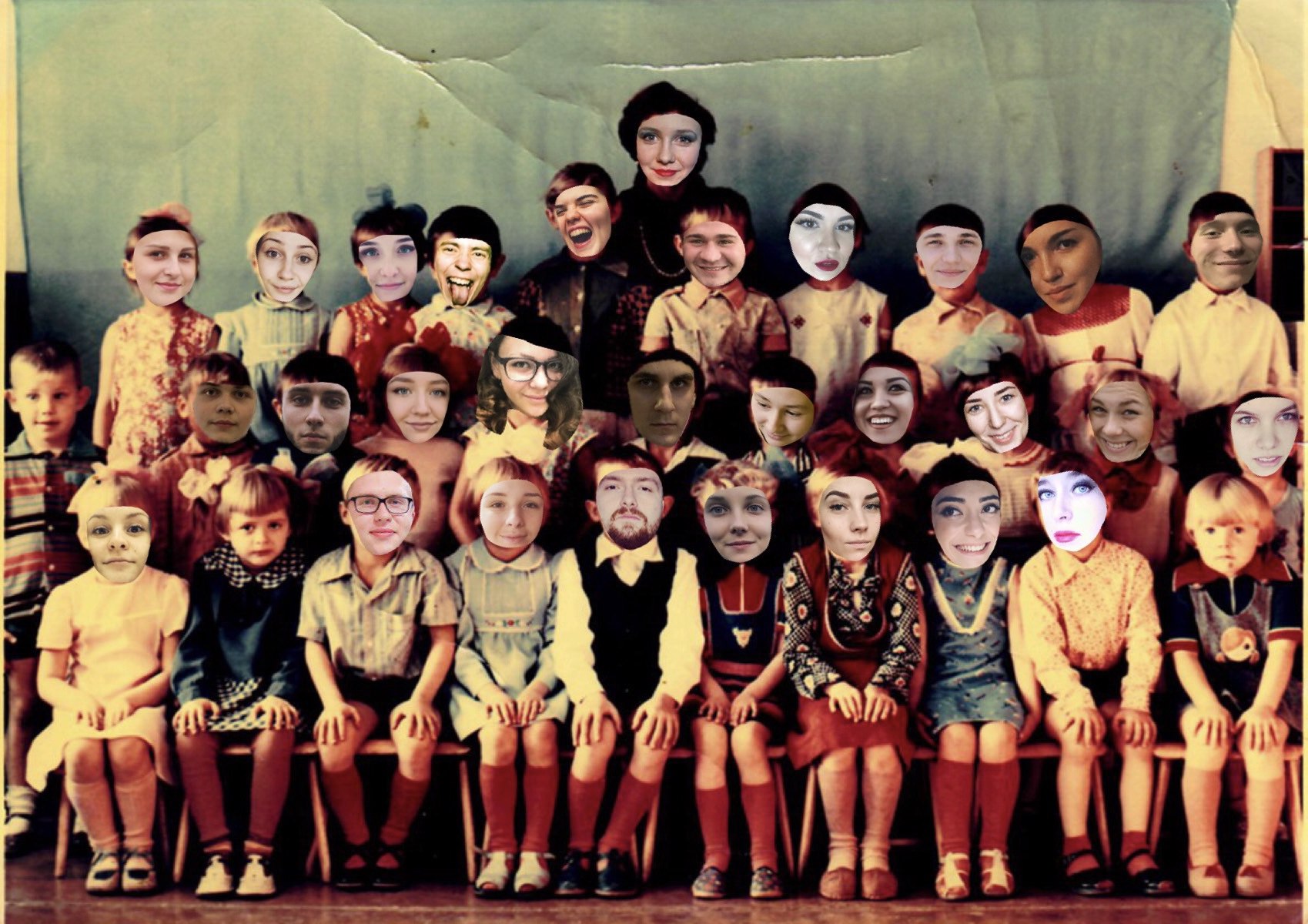 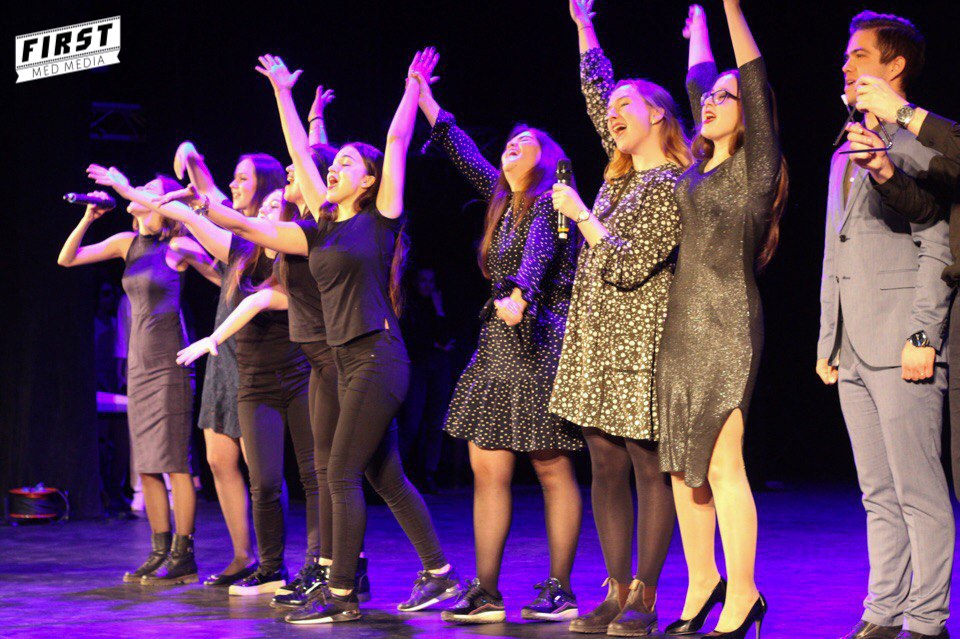 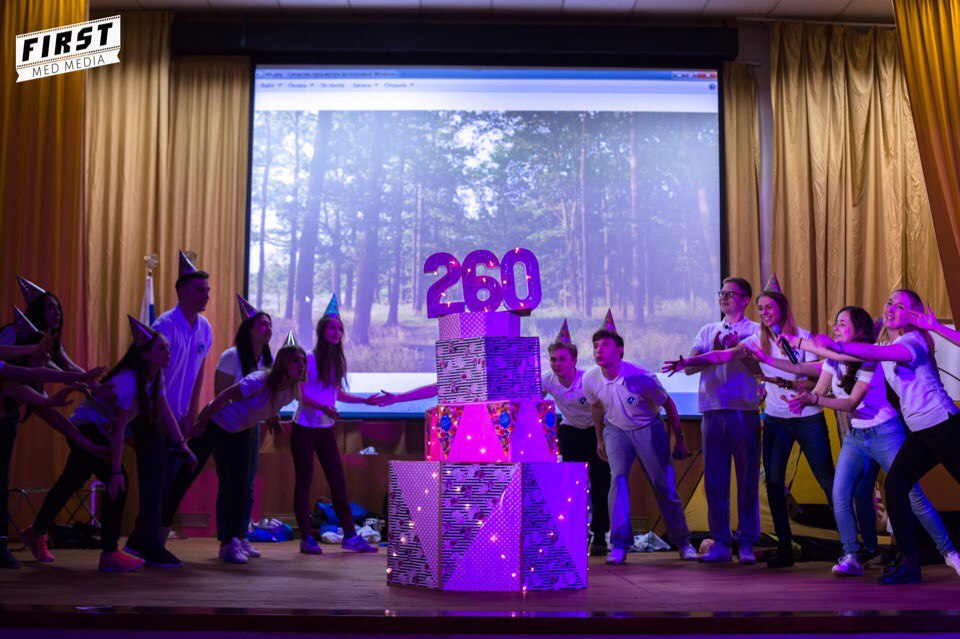 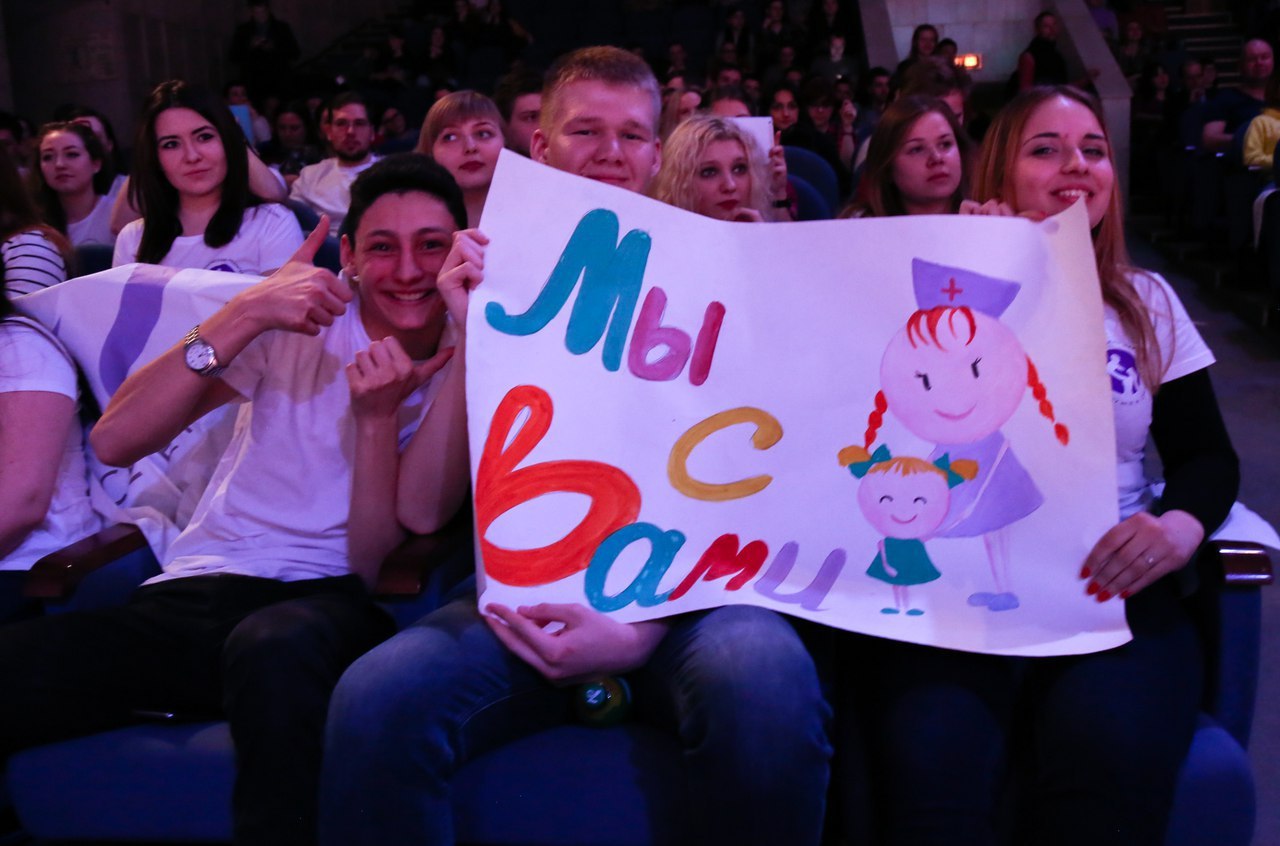 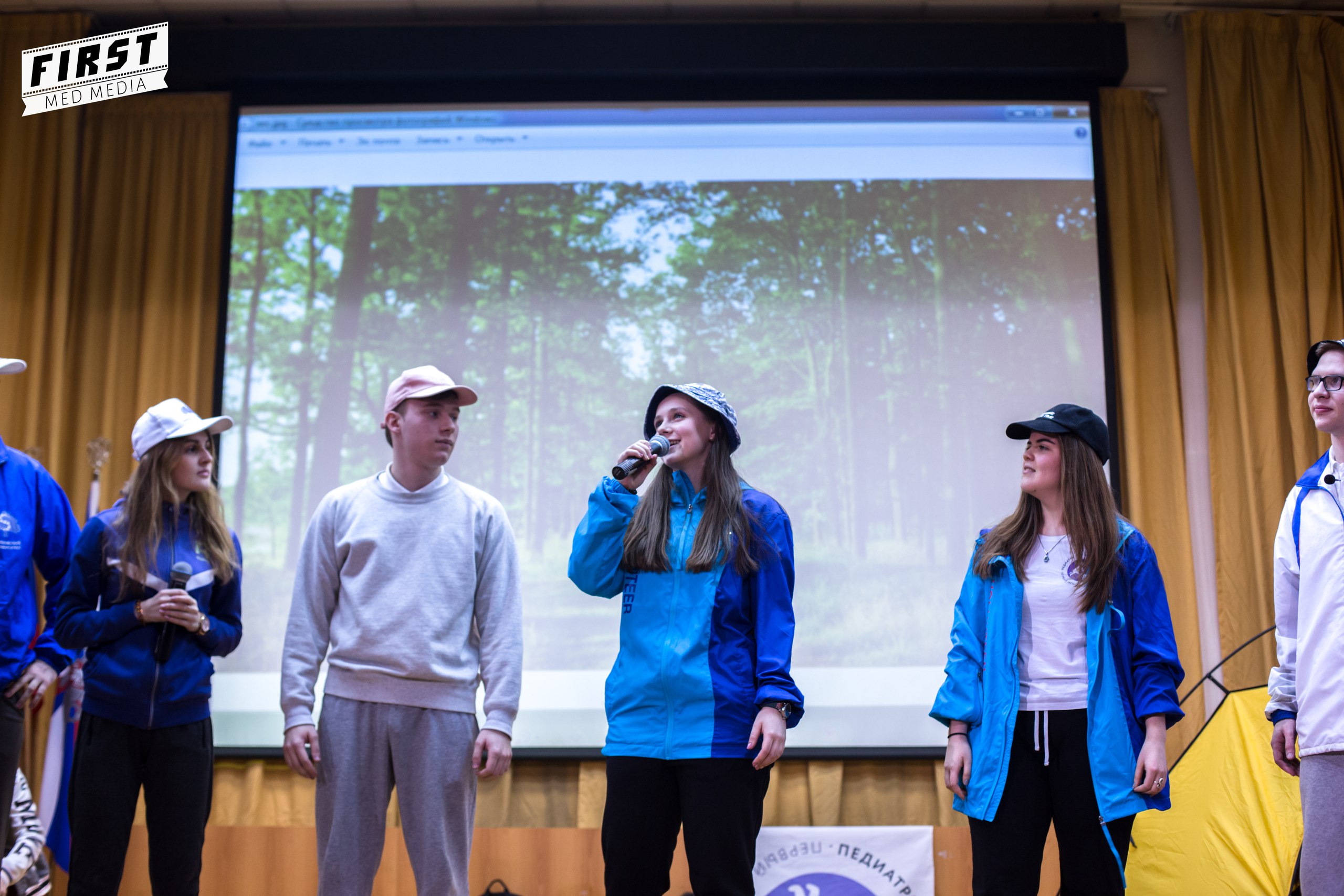 Дружные!
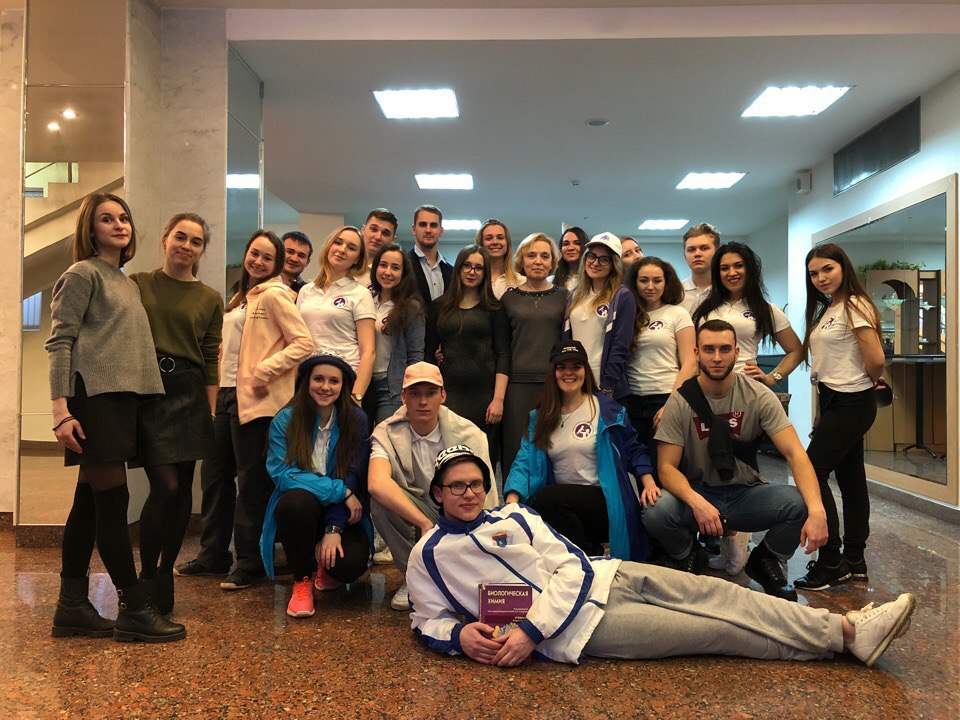 Выражаем благодарность:
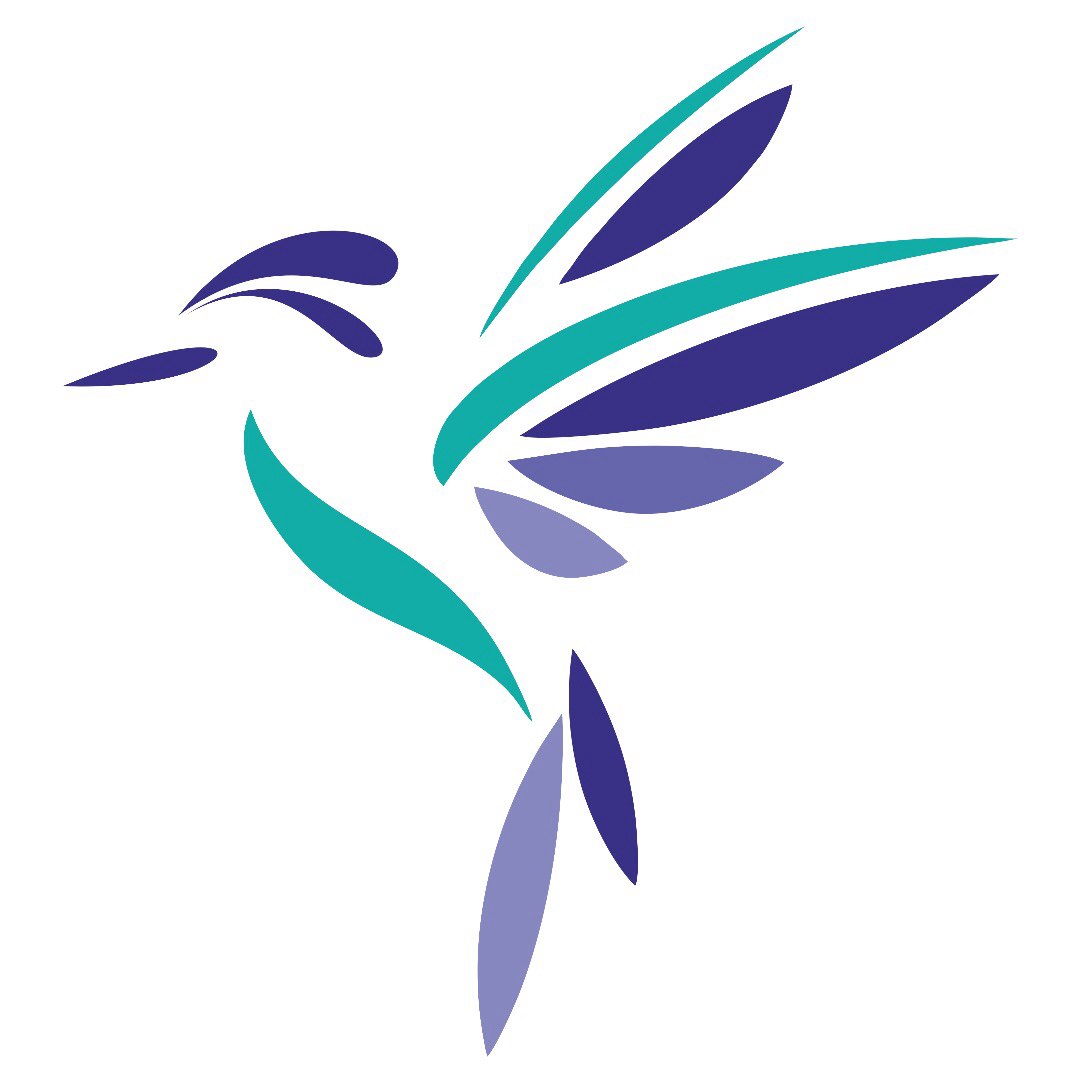 Совету обучающихся Сеченовского университета
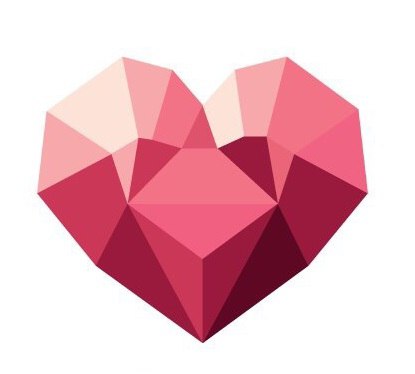 Профкому обучающихся Сеченовского университета
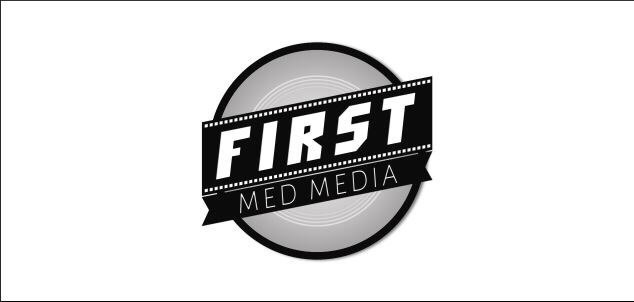 Медиацентру обучающихся Сеченовского университета